Friday 8th January
L.O. Write sentences using correct punctuation.
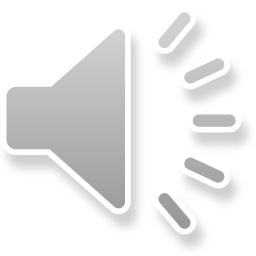 How can we achieve the L.O?
By writing in correctly structured sentences.
Using correct punctuation.
Understanding the difference between a full stop, exclamation mark and question mark.
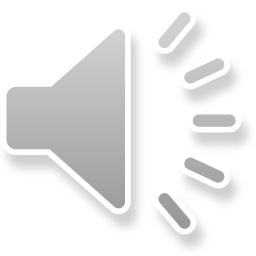 We are going to watch a short video clip showing the correct use of full stops, exclamation marks and question marks.
Click on the link below
Punctuation for Kids
Punctuation for Kids: Period, Exclamation Mark, Question Mark| English Grammar | Kids Academy - YouTube
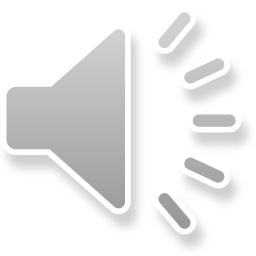 We’ve looked at punctuation for the end of a sentence.


What should be at the beginning of a sentence?
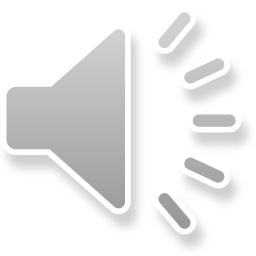 I’ve set 3 tasks, Work 1, Work 2 and Work 3
Choose the one that is the appropriate level for you. Or you can even have a go at all 3.
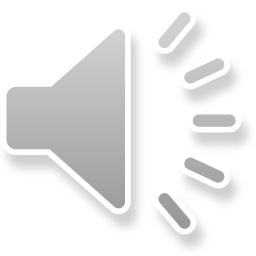 Work 1
.		!		?
Copy the sentences by including capital letters and the correct punctuation at the end of the sentence.
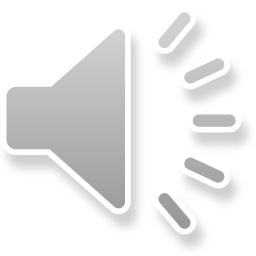 Work 2
.		!		?
Copy the sentences by including capital letters and the correct punctuation at the end of the sentence.
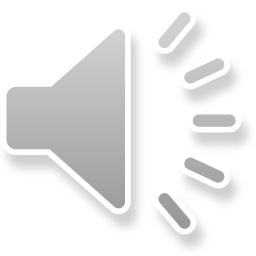 Work 3
.		!		?
 
These sentences have no capital letter, no first word and no ending, and are in need of emergency assistance!
 __________________ can live for a long time ___
 __________________ there was a huge bang ___
___________________ much sugar would you like ___
___________________ is absolutely freezing ___ 
___________________ are lighter than you think ___
___________________ work very hard ___
___________________ are a popular pet ___
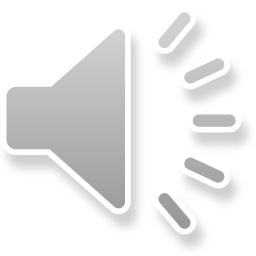 The beginnings of these sentences are lost. Write a new beginning for them.
The first one has been done for you.
Example
Our car has been                                                                 stolen!
__________________________________________________________ castle?
__________________________________________________________ sandwiches.
__________________________________________________________ party?
__________________________________________________________amazing!
__________________________________________________________zoo.
__________________________________________________________ridiculous!
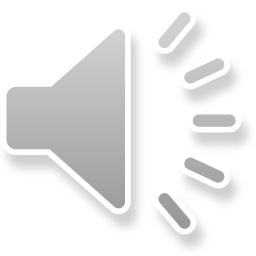 Work 1 answers
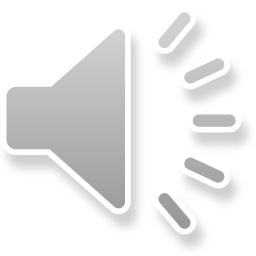 Work 2 answers
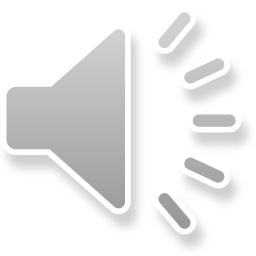 Work 3 answers
Any beginning as long as it makes sense.
__________________ can live for a long time .
 __________________ there was a huge bang !
___________________ much sugar would you like ?
___________________ is absolutely freezing ! 
___________________ are lighter than you think .
___________________ work very hard .
___________________ are a popular pet .
Our car has been                                                                 stolen!
__________________________________________________________ castle?
__________________________________________________________ sandwiches.
__________________________________________________________ party?
__________________________________________________________amazing!
__________________________________________________________zoo.
__________________________________________________________ridiculous!
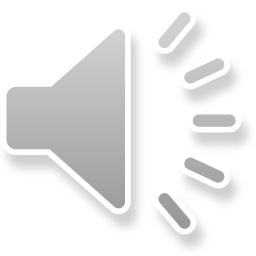